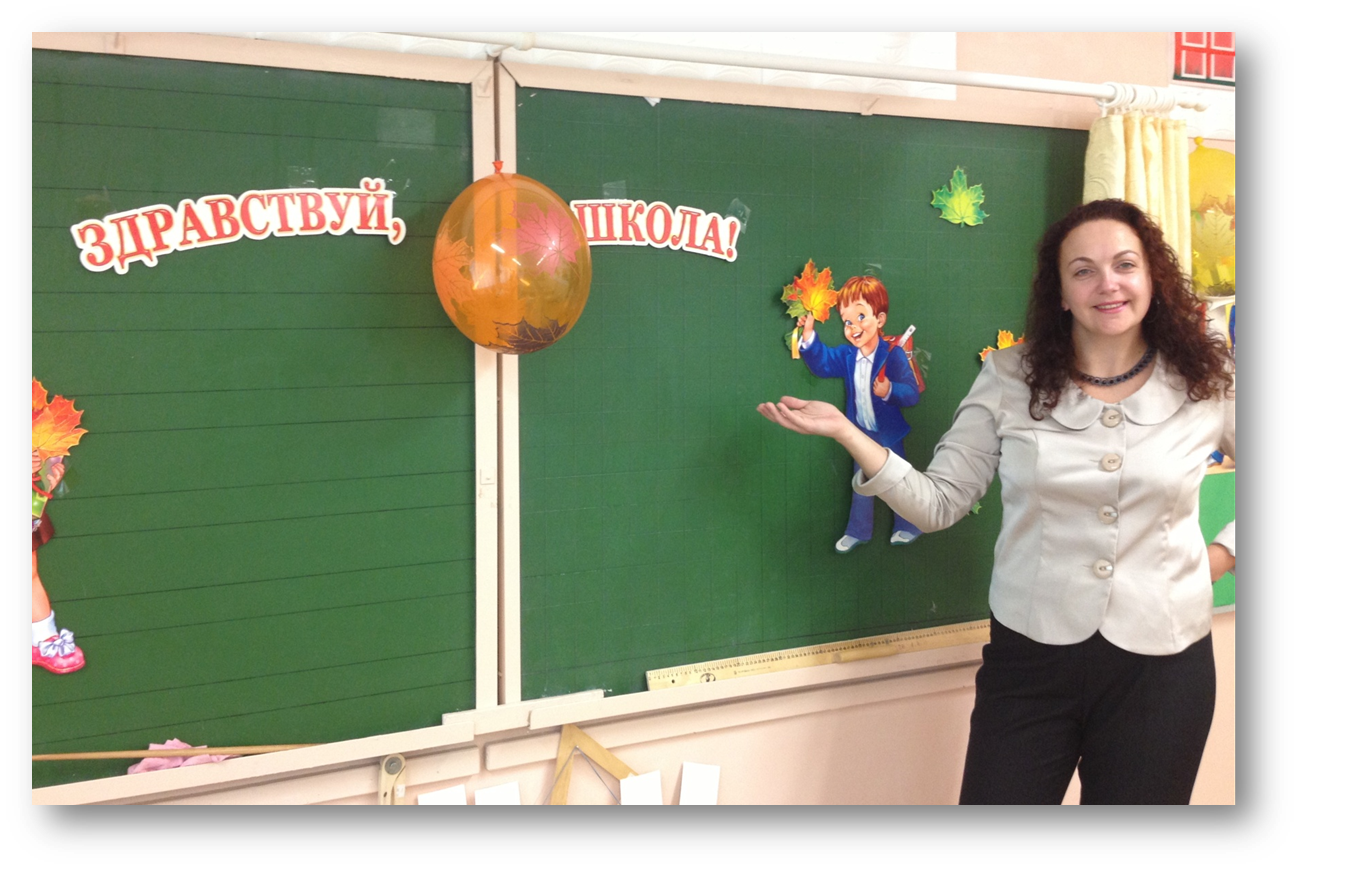 Кучеренко Татьяна Игоревна учитель начальных классов
[Speaker Notes: Оригинальные шаблоны для презентаций: https://presentation-creation.ru/powerpoint-templates.html 
Бесплатно и без регистрации.]
Педагогический стаж 22 года
1 категория
Образование: Санкт-Петербургское высшее педагогическое училище (1996)
Дополнительное образование:
Изодеятельность и художественный труд (1995)
-флордизайн, флорист
-Переподгатовка АППО «Теория и методика обучения» начальной школы ( 2013)
Прохождение курсов:
«Иформационно-методический центр» 2013г
«Основы религиозной культуры и светской этики»
«современные подходы к педагогическому сопровождению детей с ограниченными возможностями»2015г
« Первая помощь в чрезвычайных и экстремальных ситуациях»2017г
« Новое качество уроков в условиях реализации ФГОС НОО»2018г
Основные личностные педагогические ценности Любовь к детям, душевность и доброжелательность,  справедливость и внимательность, обязательность, владение технологиями, методами и формами организации.Педагогические цели и задачи  Повышать свой педагогический уровень, планировать и программировать процесс обучения, активизировать работу с одаренными детьми.
Педагогическое кредо:
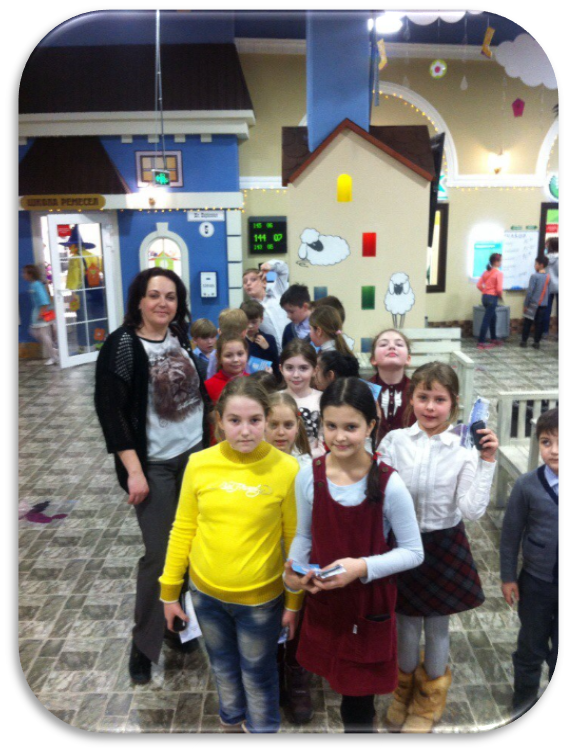 Чужих детей не бывает
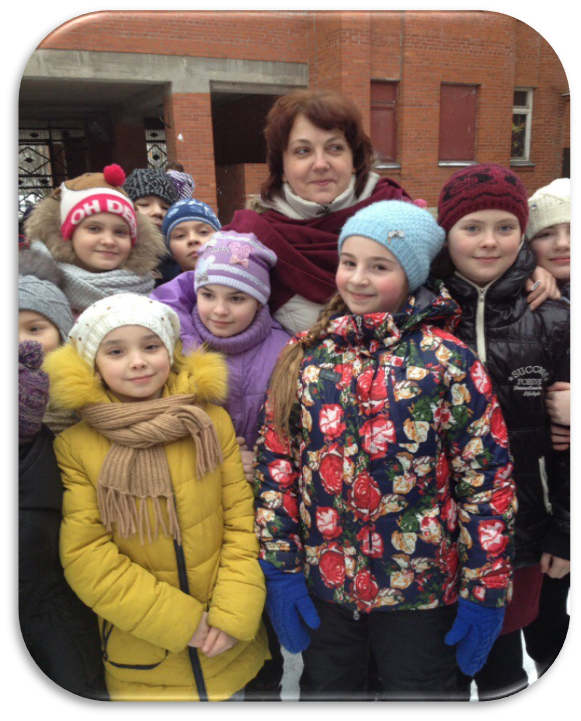 На уроках!
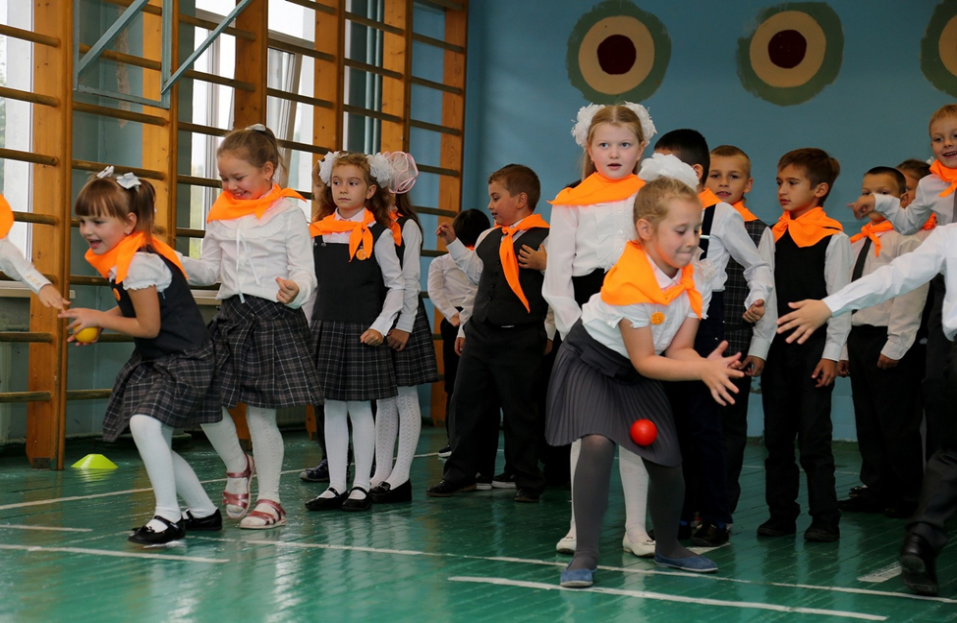 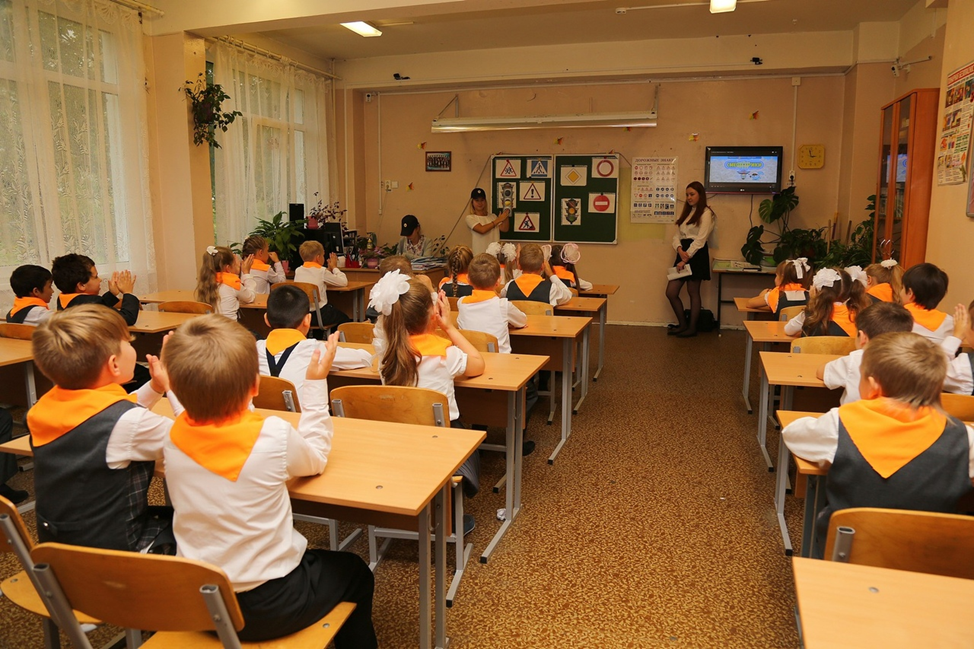 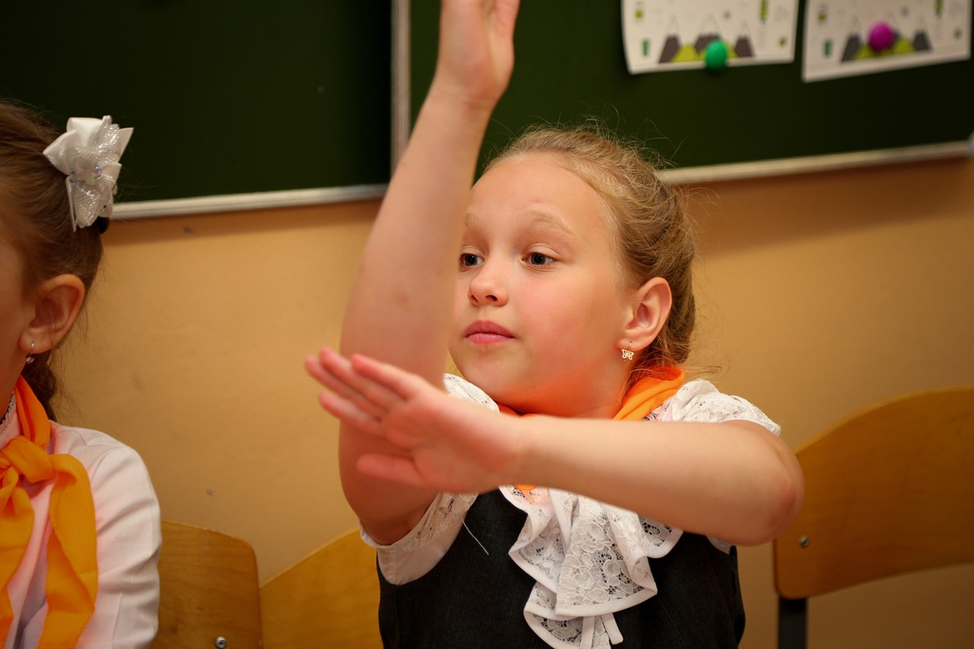 Наши достижения!
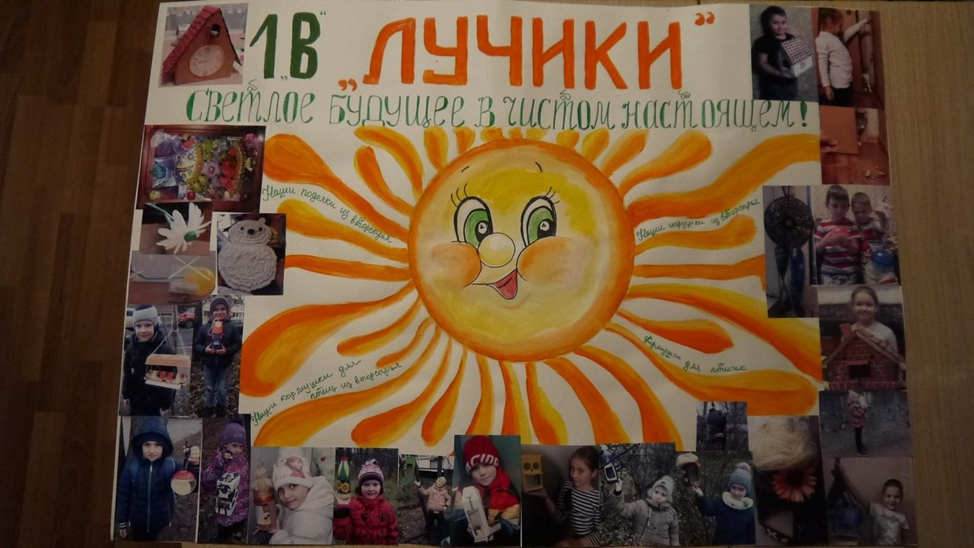 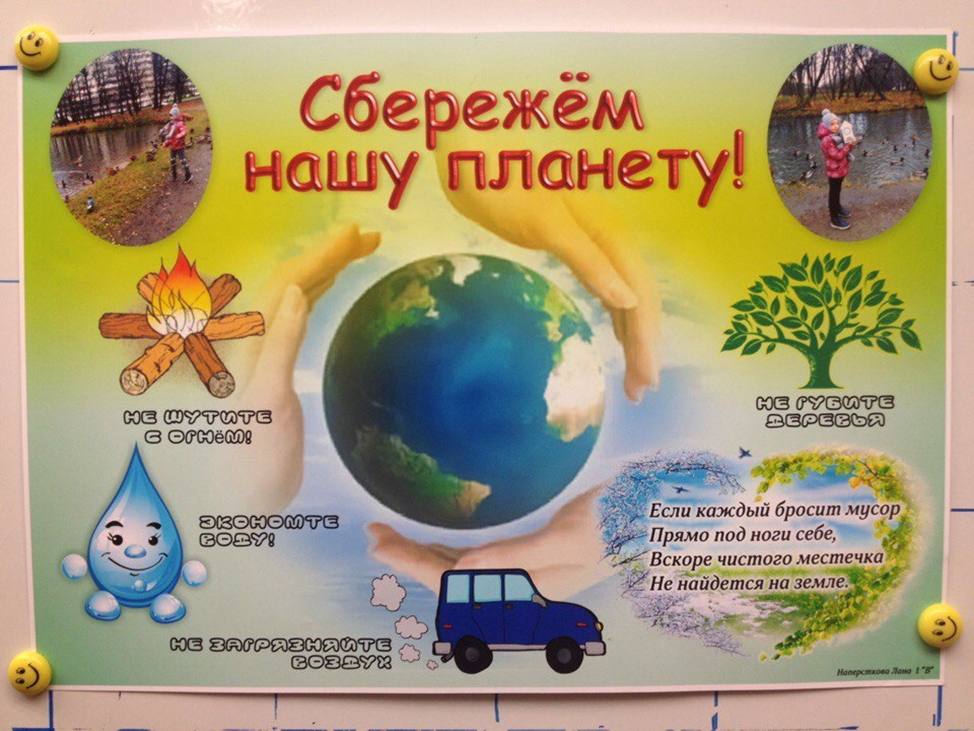 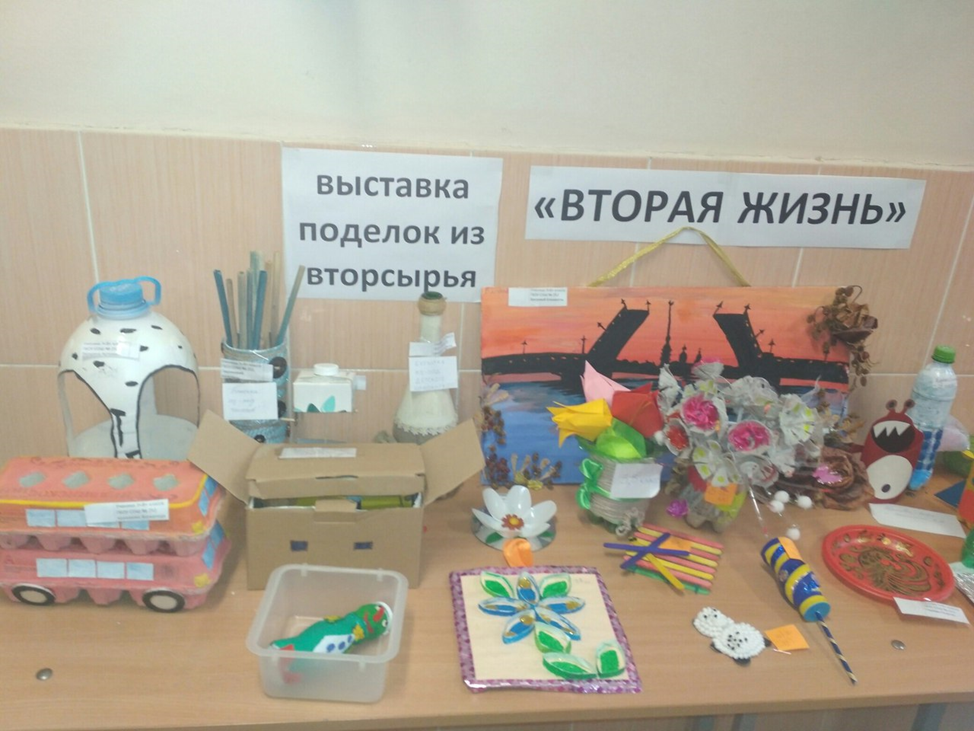 Наши грамоты!
Наши квесты!
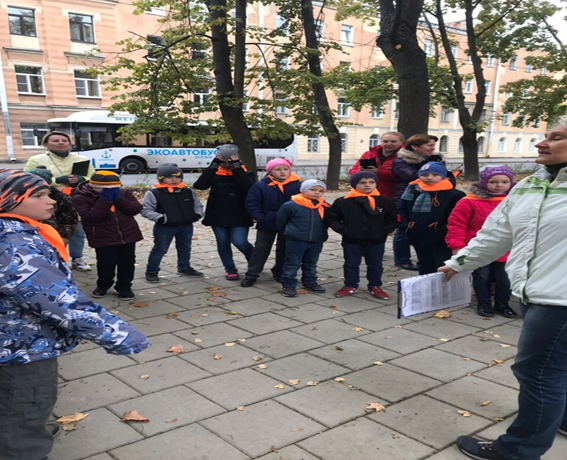 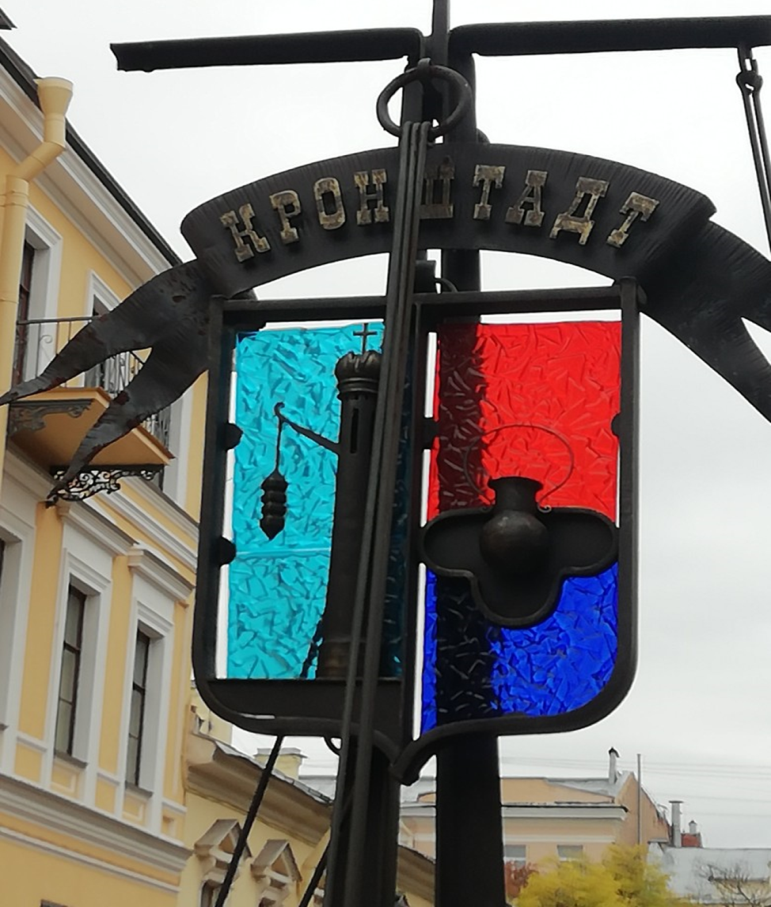 Мы отдыхаем!
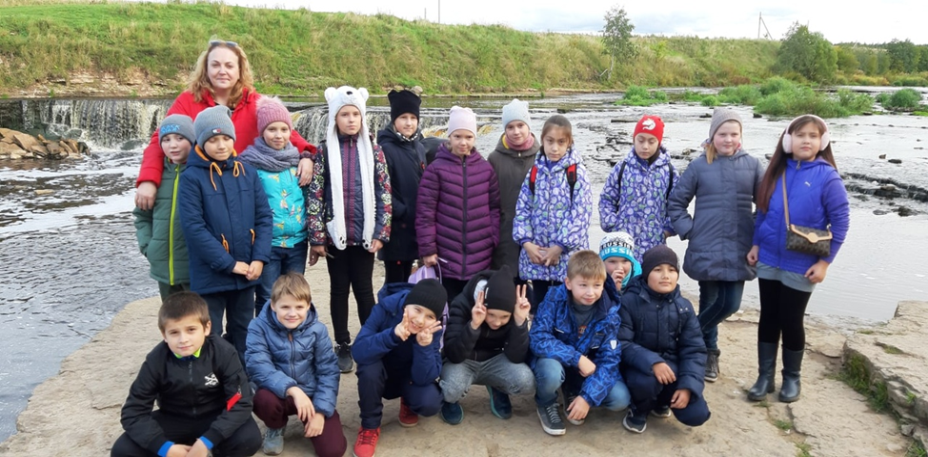 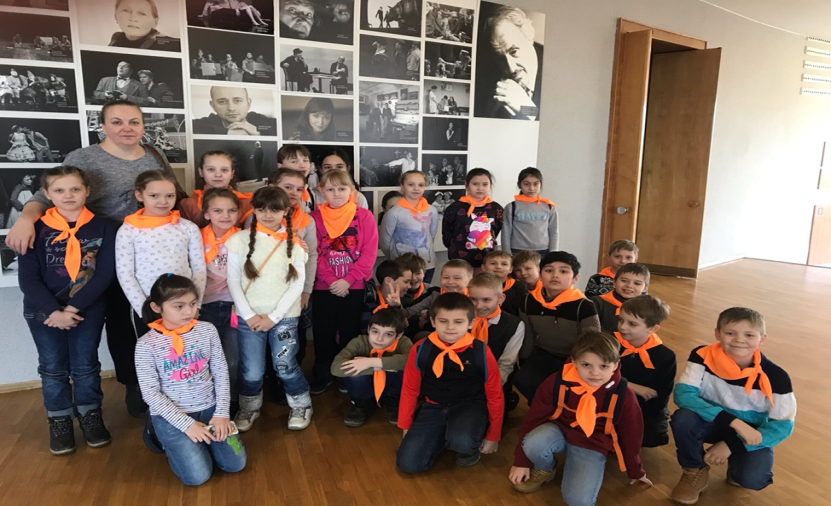 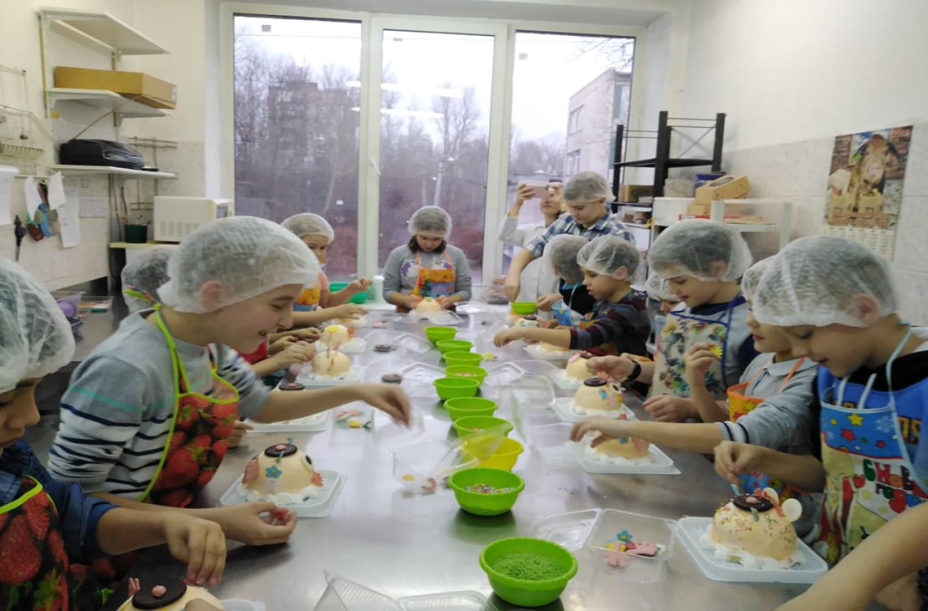 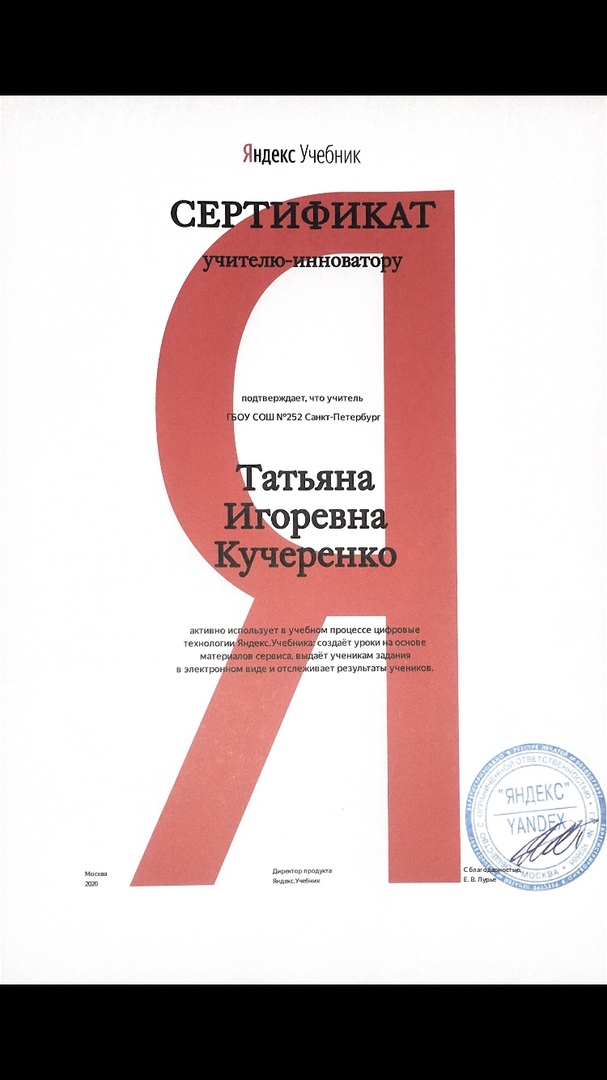 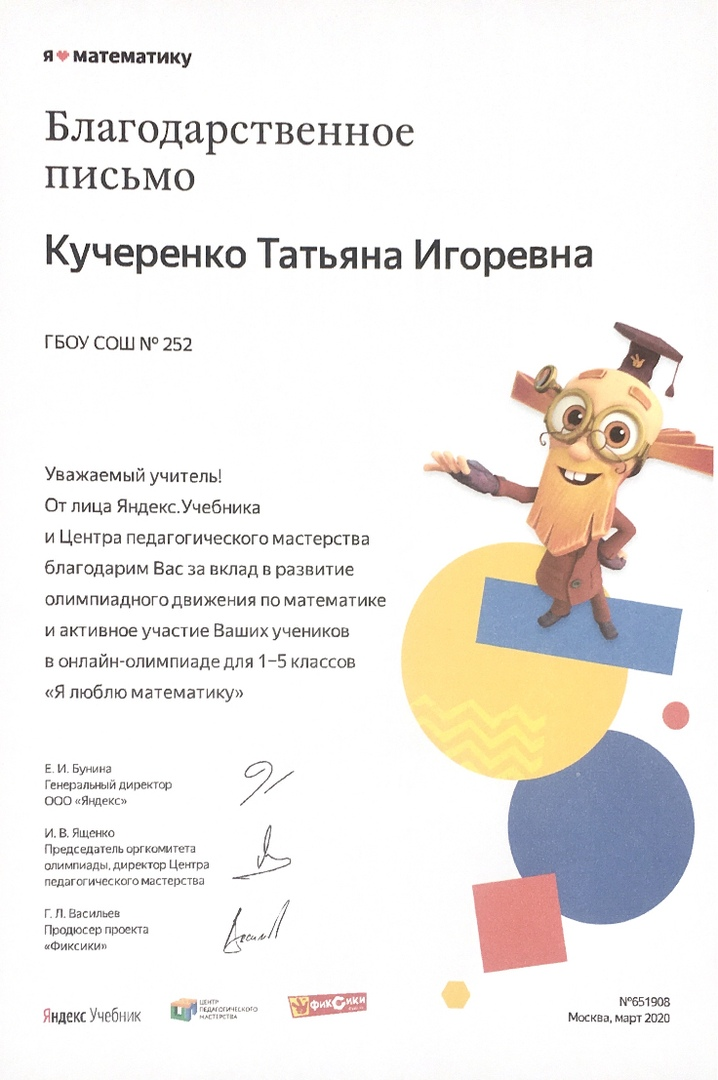 Спасибо за внимание!